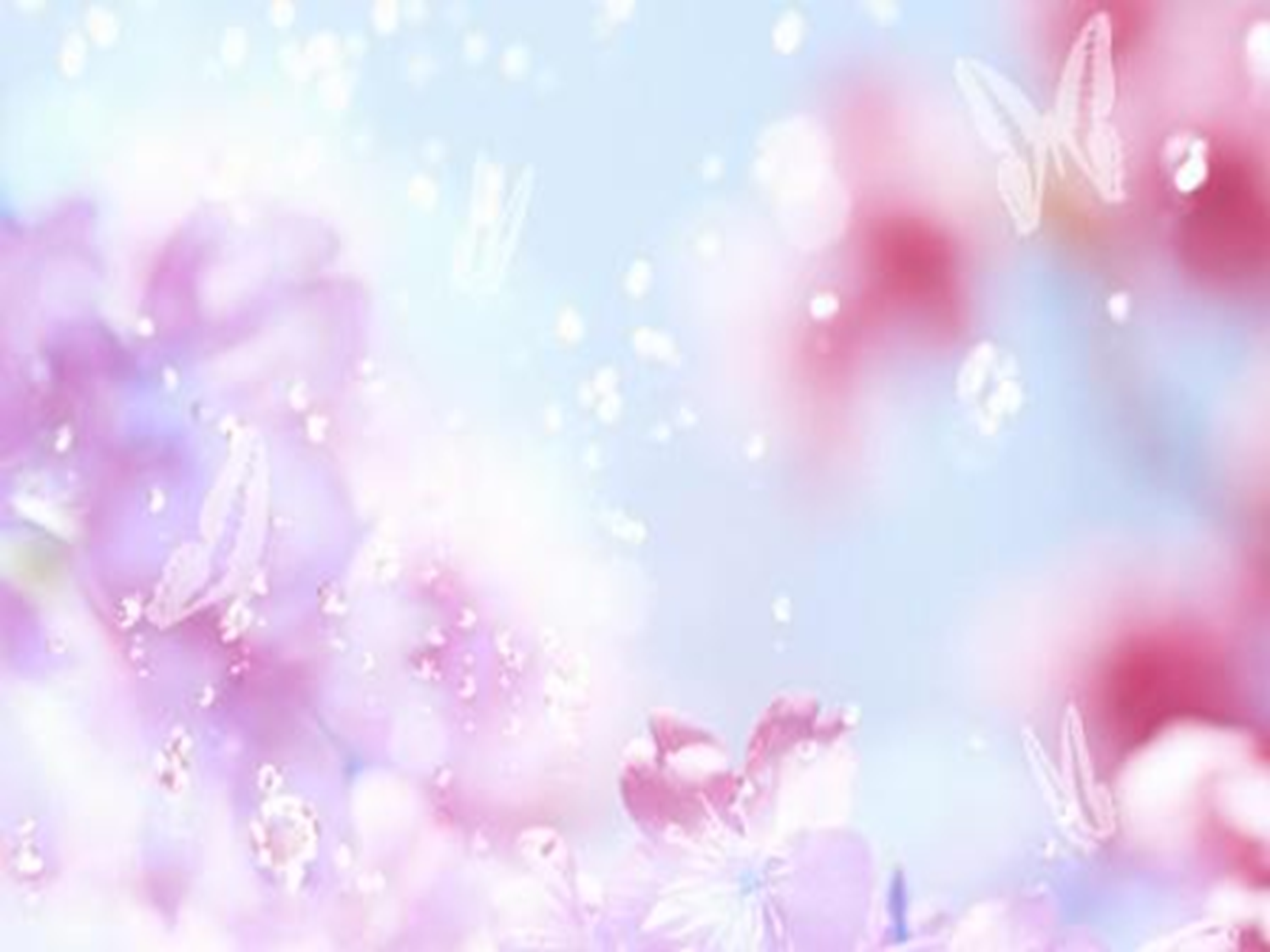 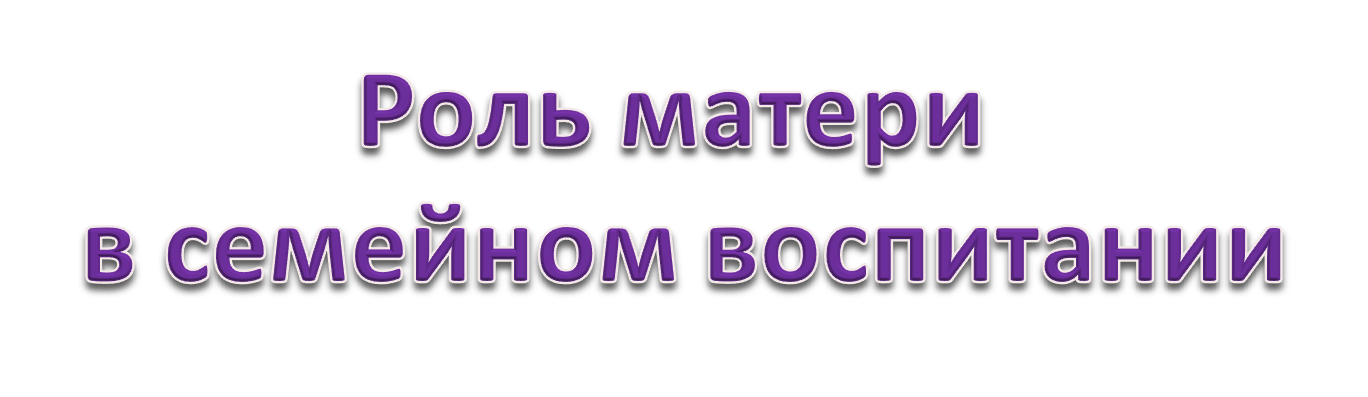 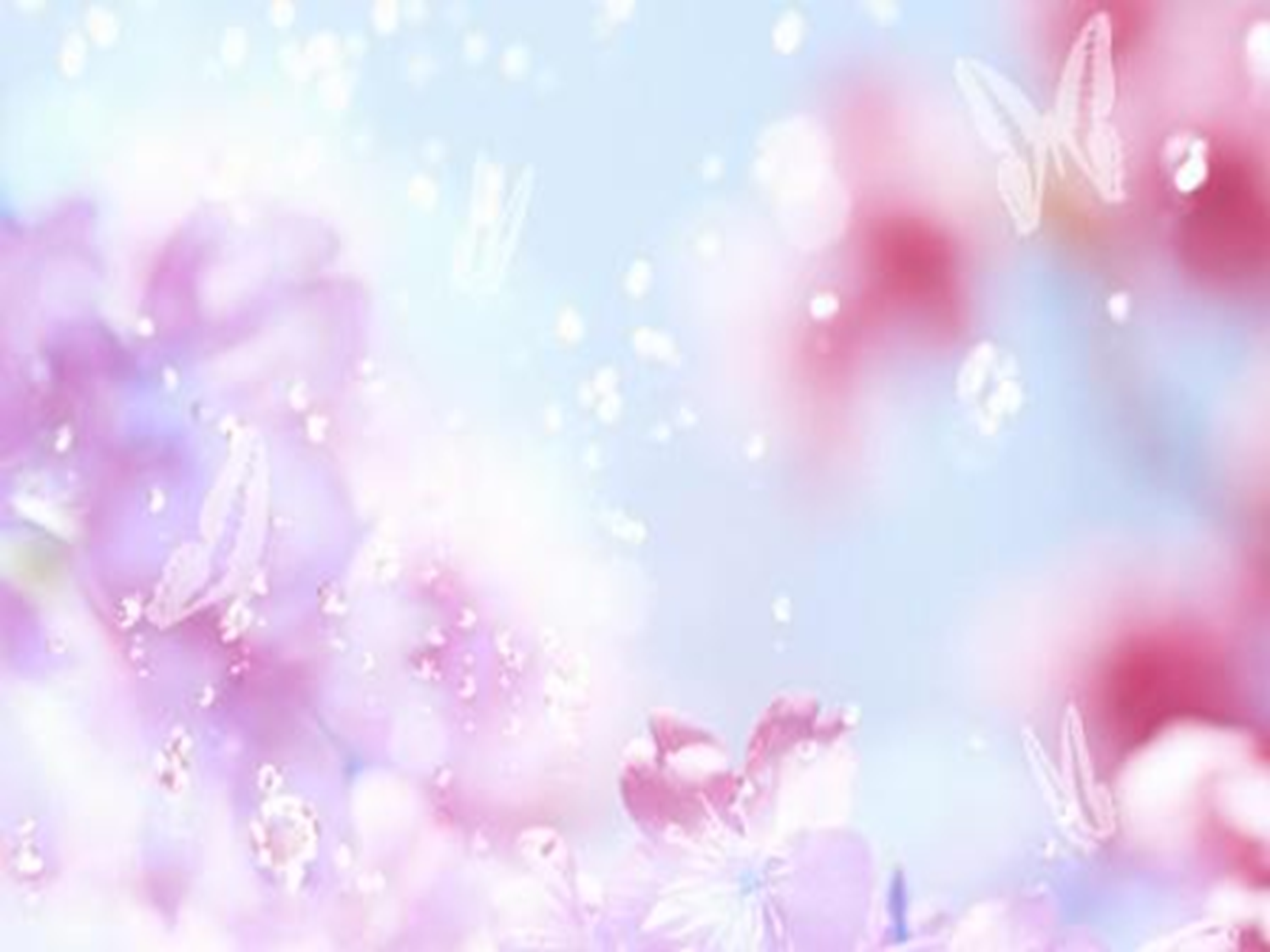 Функции женщины в семье:
репродуктивная;
хозяйственно-бытовая;
функция организации досуга;
экономическая;
эмоциональная (психотерапевтическая, релаксационная);
воспитательная
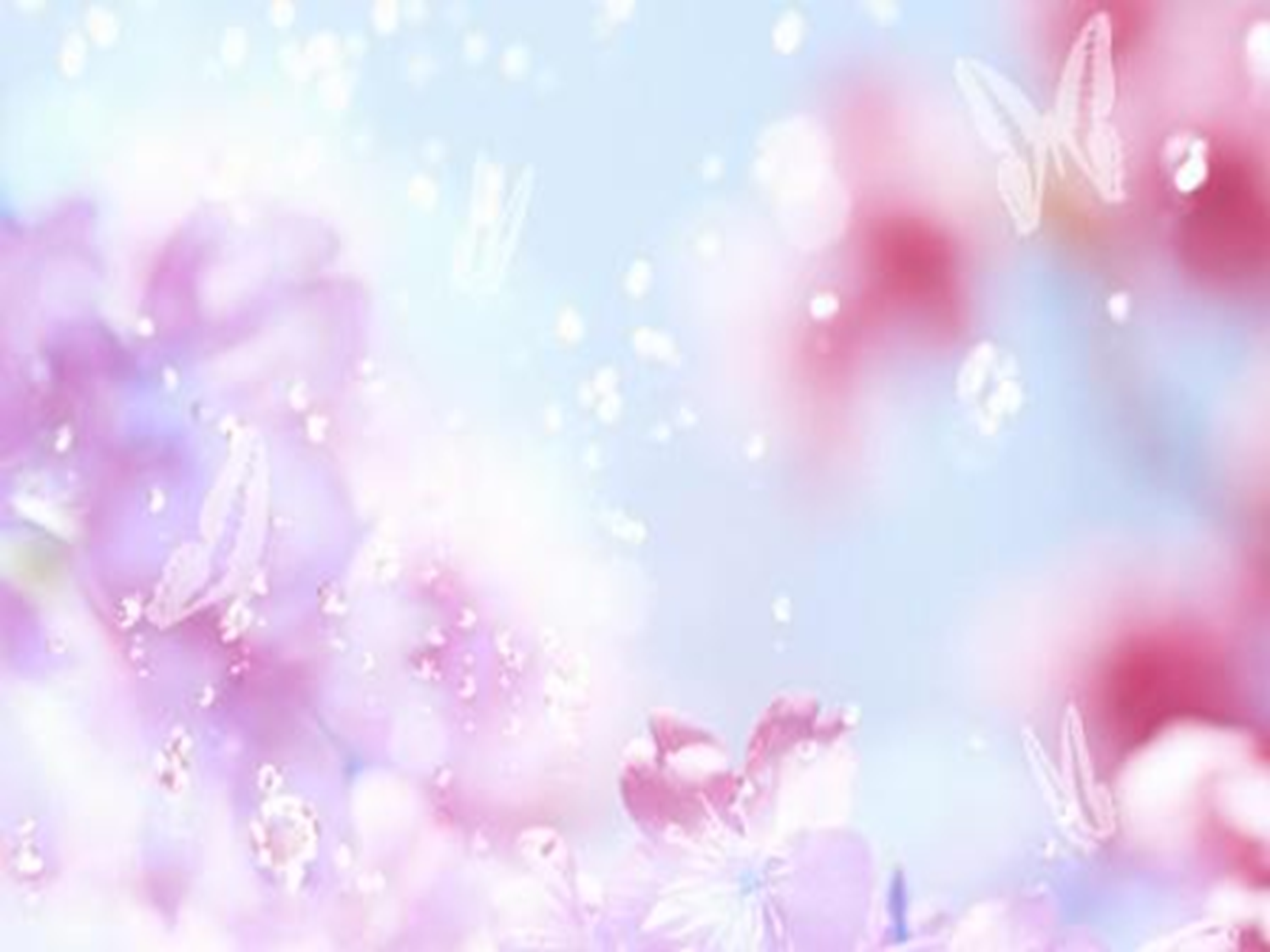 Стили 
детско-родительских отношений
соперничество;
изоляция;
соперничество;
псевдосотрудничество.
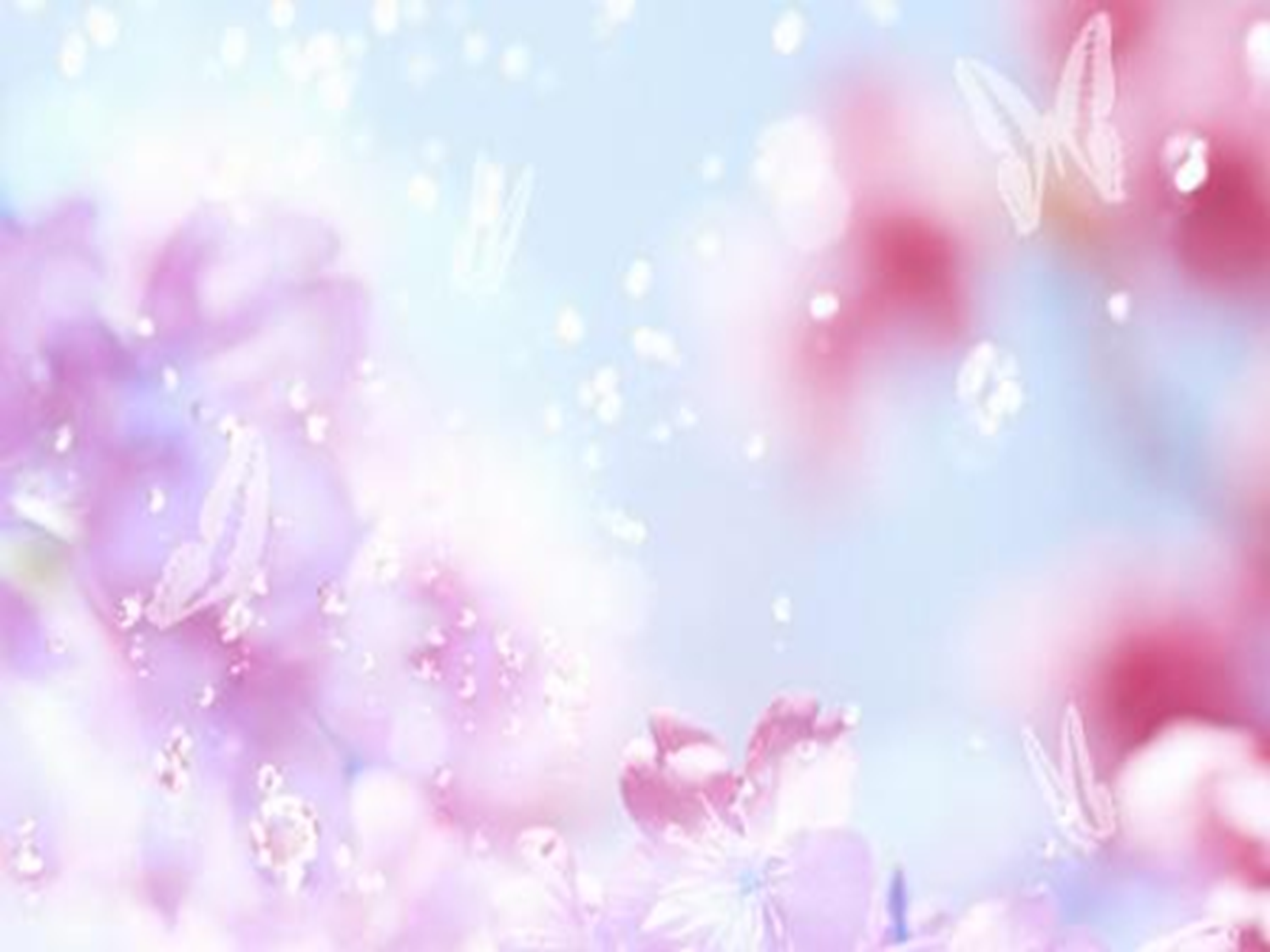 Психологический
 тип матери
«Царевна-Несмеяна»
Всегда чем-то озабочена и обеспокоена, повышенно принципиальна и честолюбива, сдержанна в выражении чувств и эмоций, доброты и отзывчивости. Не признает детской непосредственности, шума и веселья, считает это пустым времяпрепровождением. Любит иронизировать, делать замечания, стыдить, читать мораль, выискивать недостатки. Больше всего боится избаловать ребенка, часто поступает подчеркнуто правильно, без учета реальных обстоятельств, бездушно.
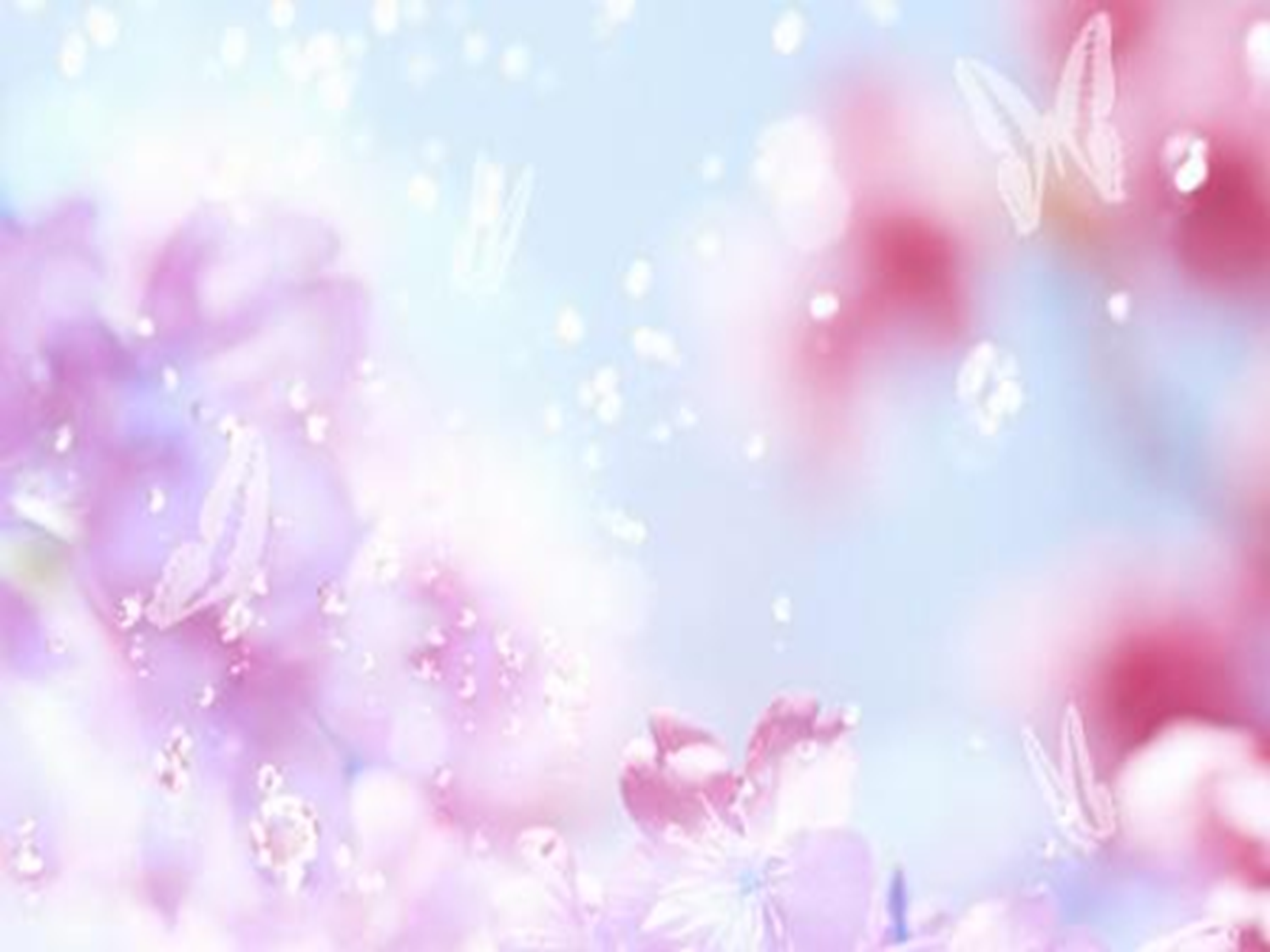 Психологический
 тип матери
«Снежная королева»
Любит повелевать, держит всех на расстоянии, жестока и непреклонна, внутренне холодна, неотзывчива, эгоистична, равнодушна к страданиям других, считает ошибки-  заблуждениями, недостатки - пороками, а любую критику в свой адрес - злым умыслом.
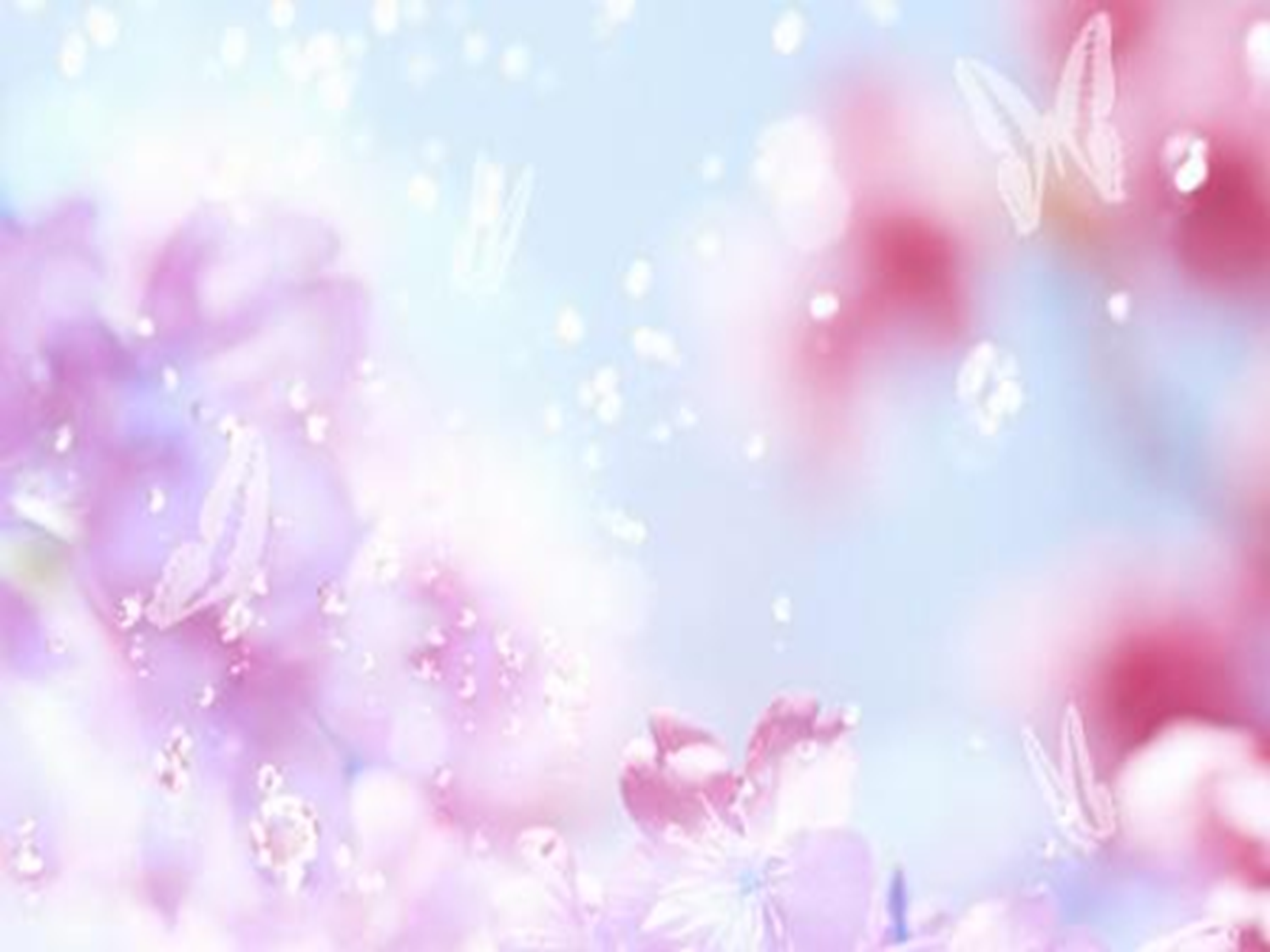 Психологический
 тип матери
«Спящая красавица»
Склонная к мечтательности, депрессивному мироощущению и пессимизму, самовлюбленная натура, пребывающая в плену своих представлений, разочарованная и усталая, погруженная в свои мысли и переживания, отстраненная от ребенка и его потребностей, обращающаяся с ним, как с живой куклой.
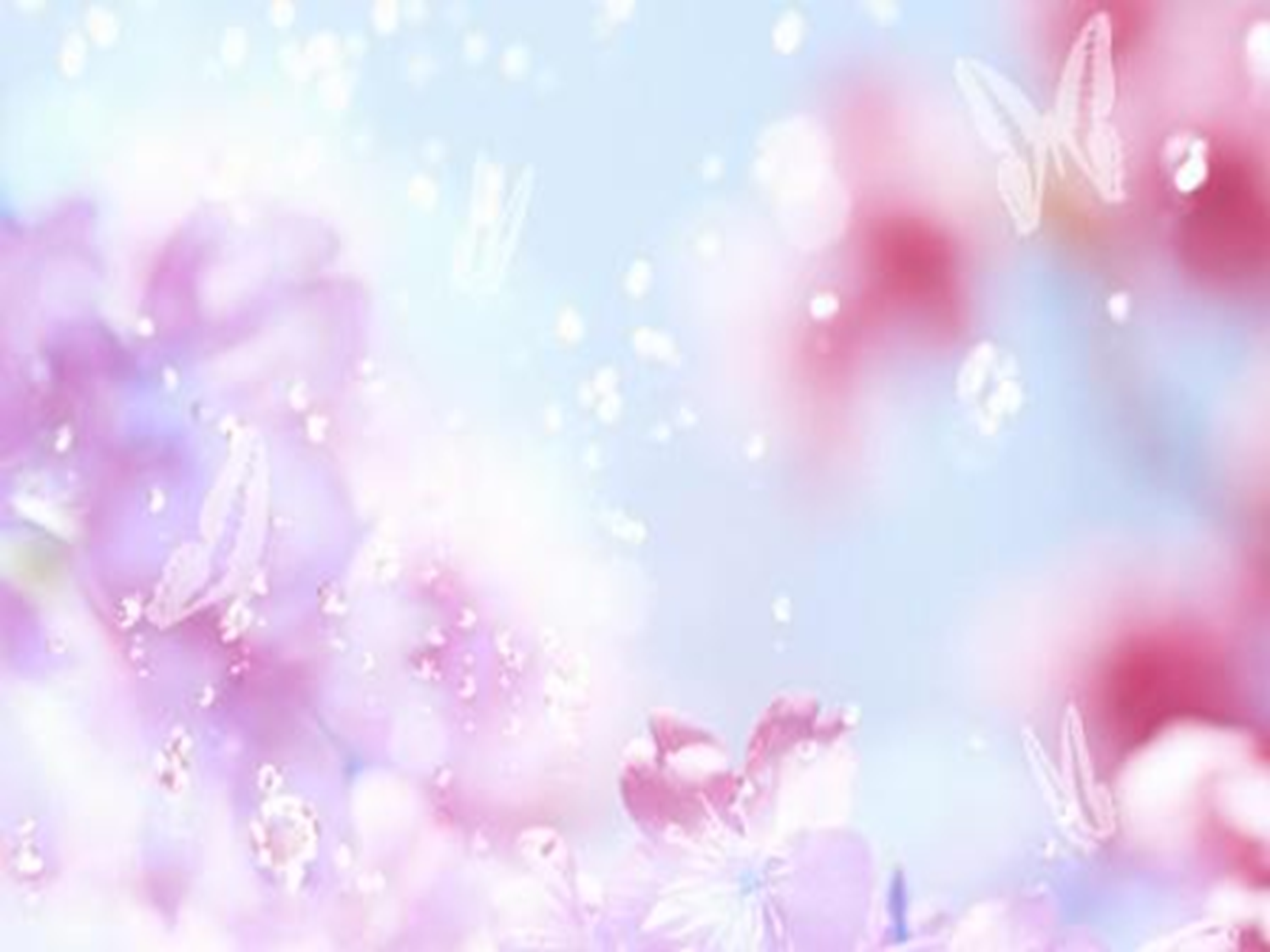 Психологический
 тип матери
«Грозный командир»
Недостаточно чуткая, часто грубая и безапелляционная, руководит детьми во всем, понукает, с недоверием относится к их опыту, самостоятельности, легко раздражается и выходит из себя, гневлива и раздражена, придирчива и нетерпима к слабостям и недостаткам других, часто прибегает к физическим наказаниям.
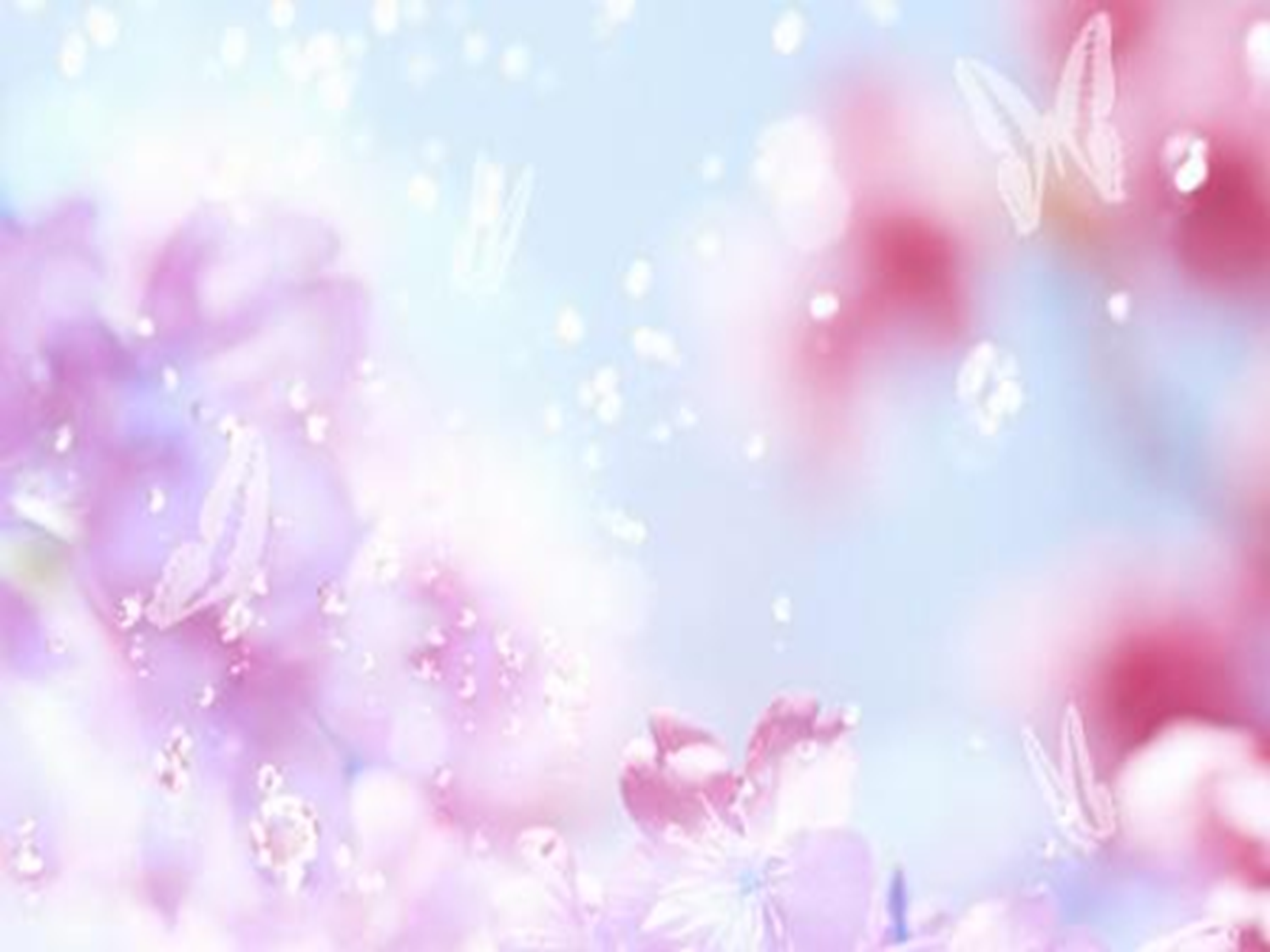 Психологический
 тип матери
«Суматошная мать»
Неустойчивая, взбалмошная, неугомонная, непоследовательная и противоречивая. В своих действиях и поступках бросается из одной крайности в другую, часто взрывается, кричит, любой пустяк превращает в трагедию, создает проблемы из «ничего» и бурно на них реагирует.
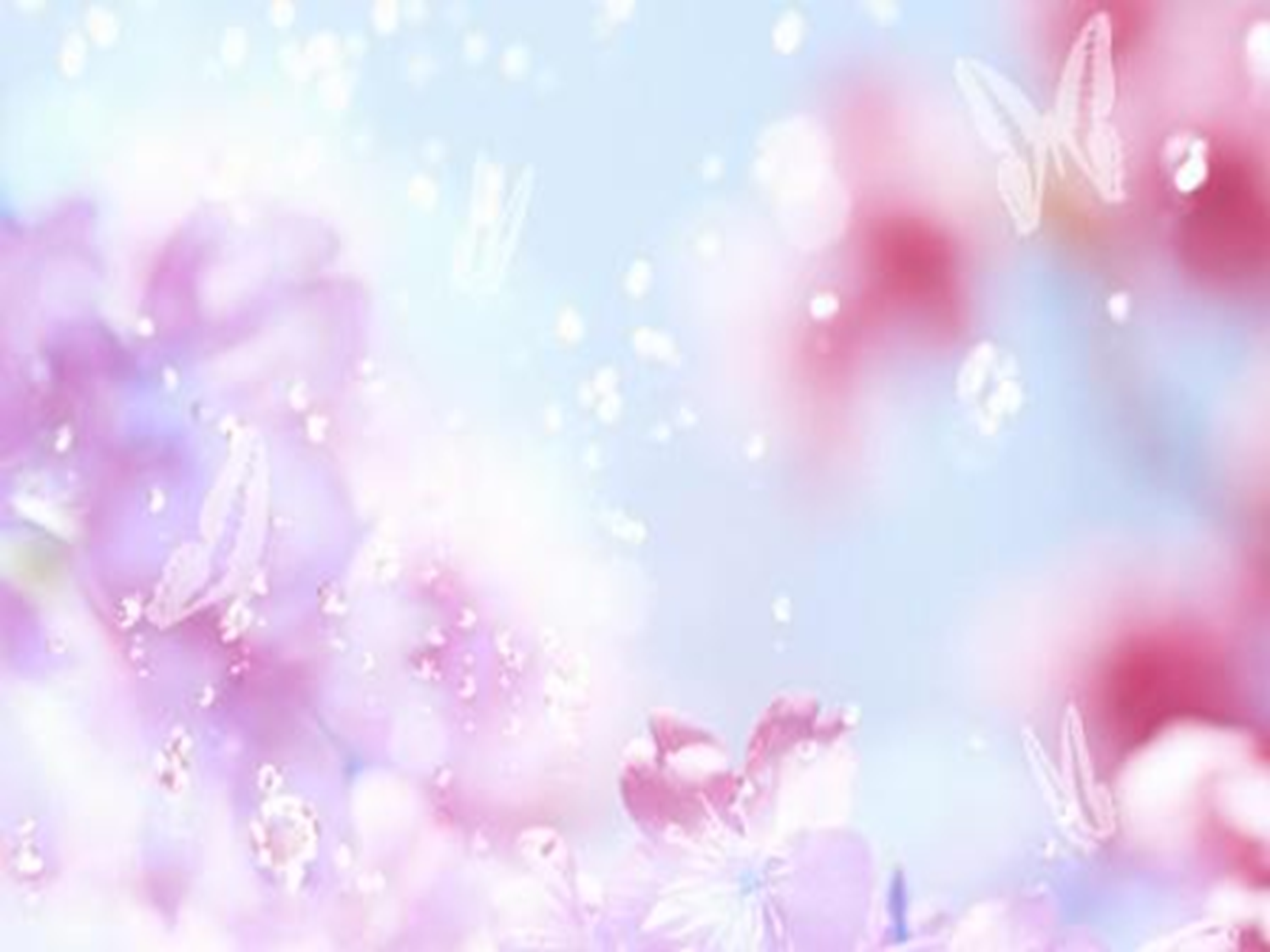 Психологический
 тип матери
«Наседка»
Жертвенная, тревожно-беспокойная, во всем опекает, не отпускает детей от себя ни на шаг, предохраняет от любых, в основном мнимых, трудностей, стремится заменить собой сверстников, все сделать за ребенка.
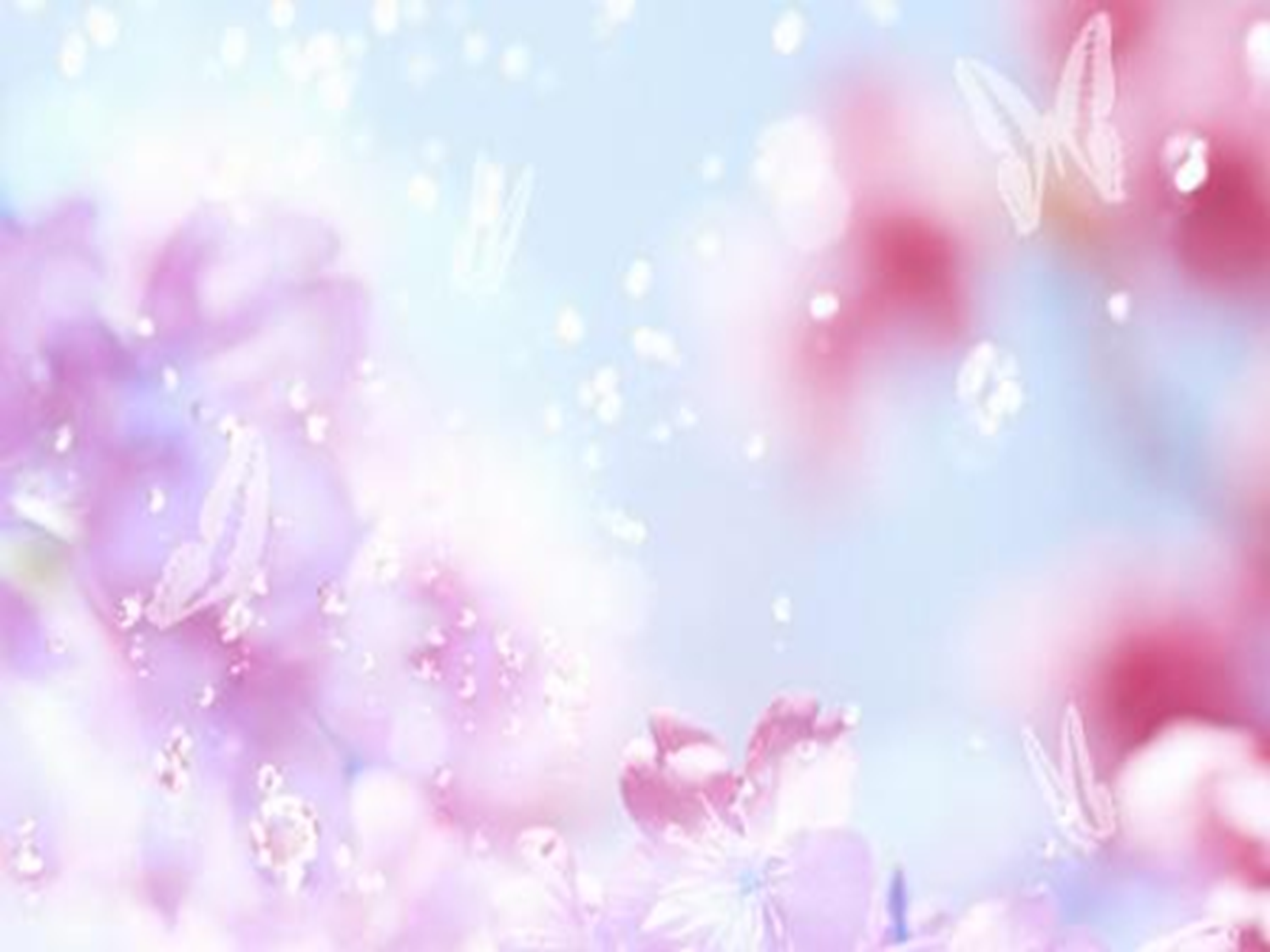 Психологический
 тип матери
«Вечный ребенок»
Мать, которая не стала взрослой, по-детски обидчива и капризна, драматизирует любые события, жизнь считает невыносимой, детей - обузой, себя - жертвой обстоятельств, постоянно ищет помощь и поддержку, рассчитывает на покровительство. Не может справиться с самыми обычными проблемами детей, охотно сдает их «на поруки», страдая при этом от собственного бессилия и беспомощности.
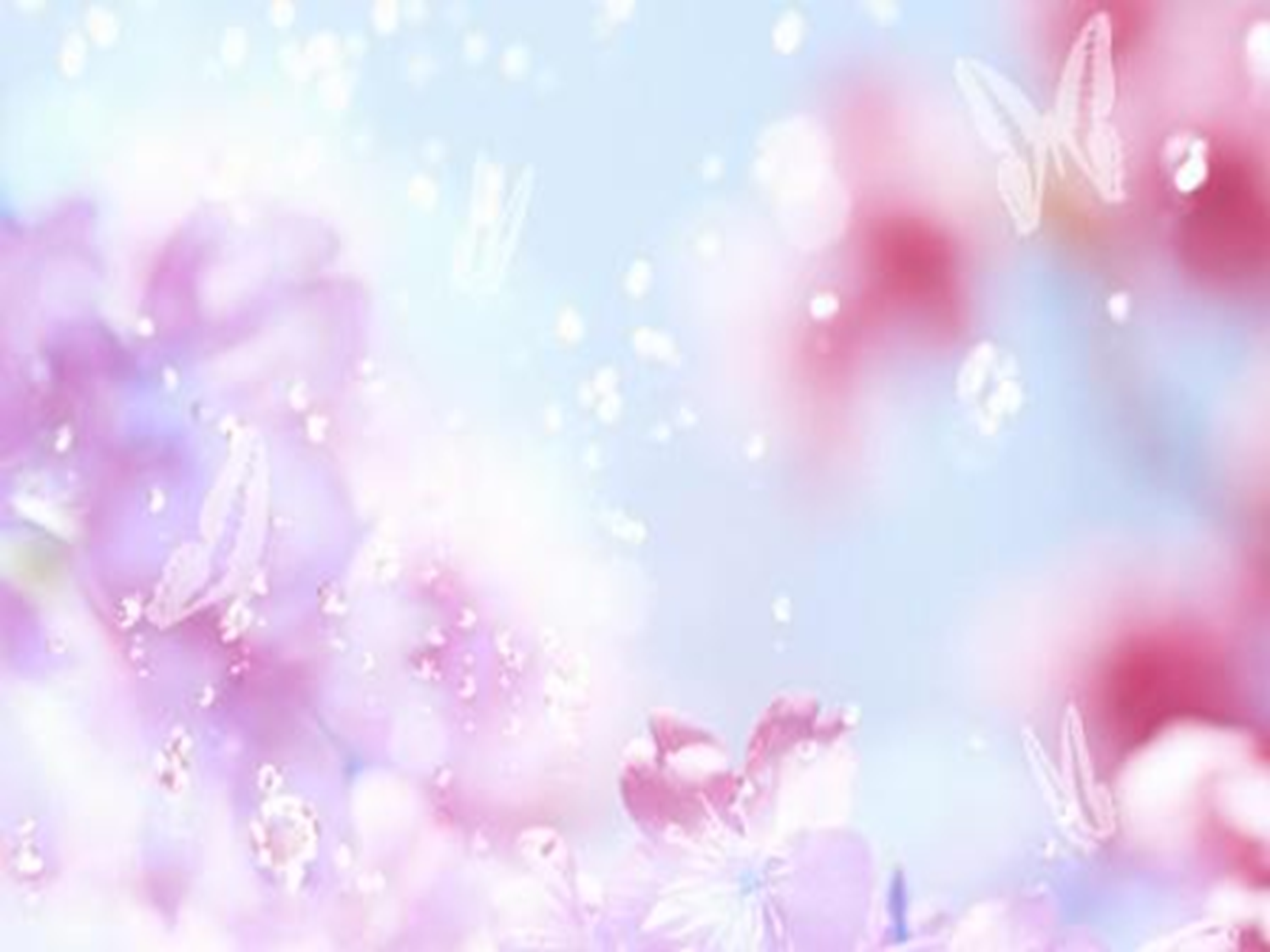 Счастливые родители
- счастливые дети!
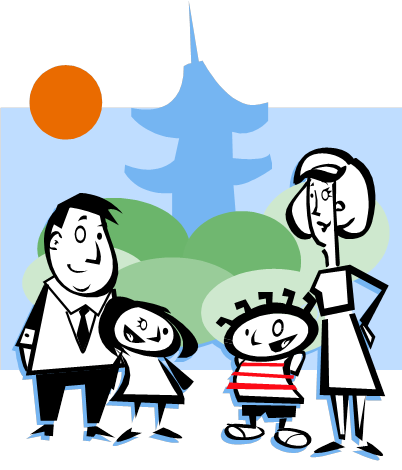 Лучший способ сделать детей хорошими — это сделать их счастливыми.
 Оскар Уайльд
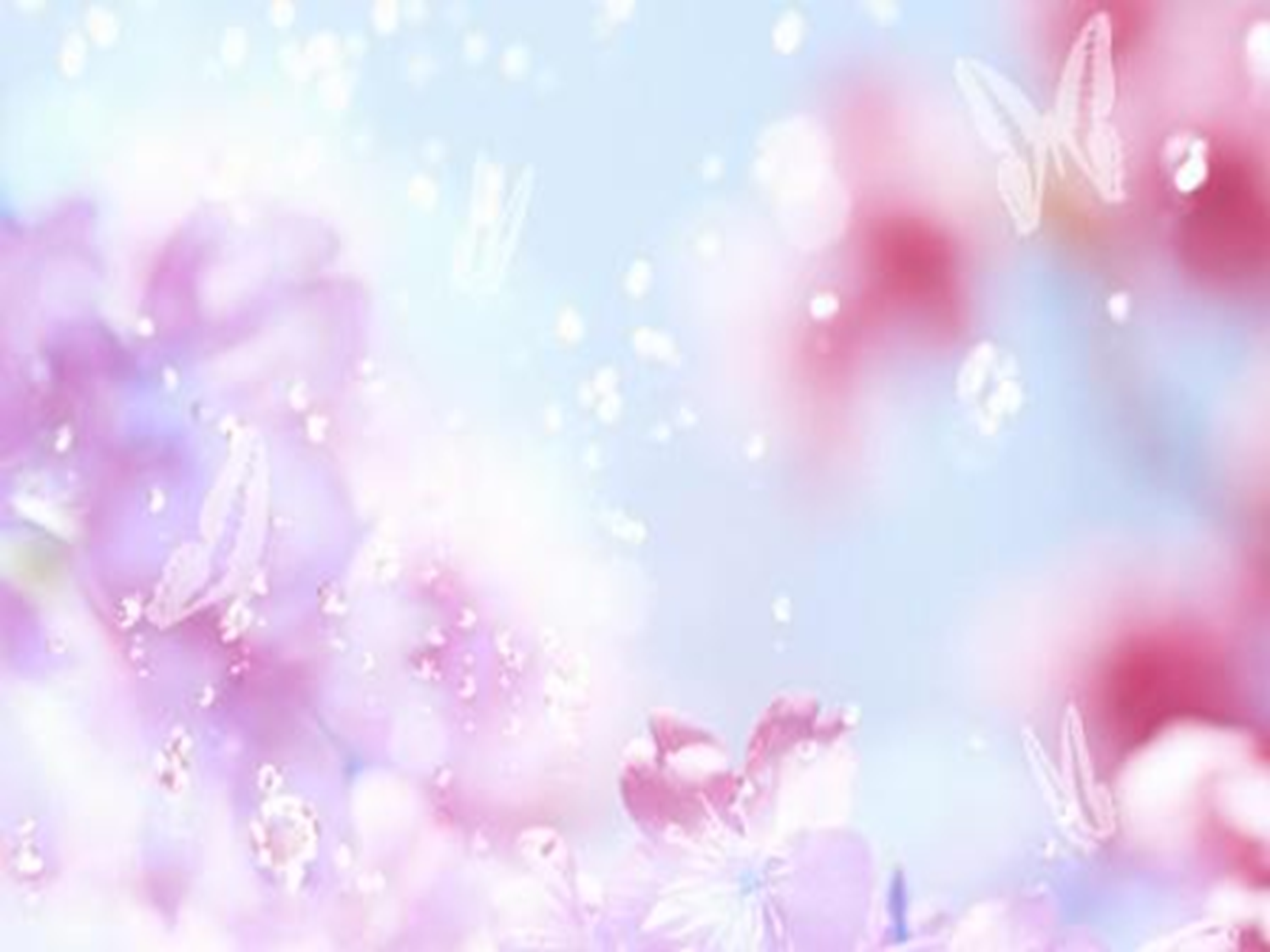 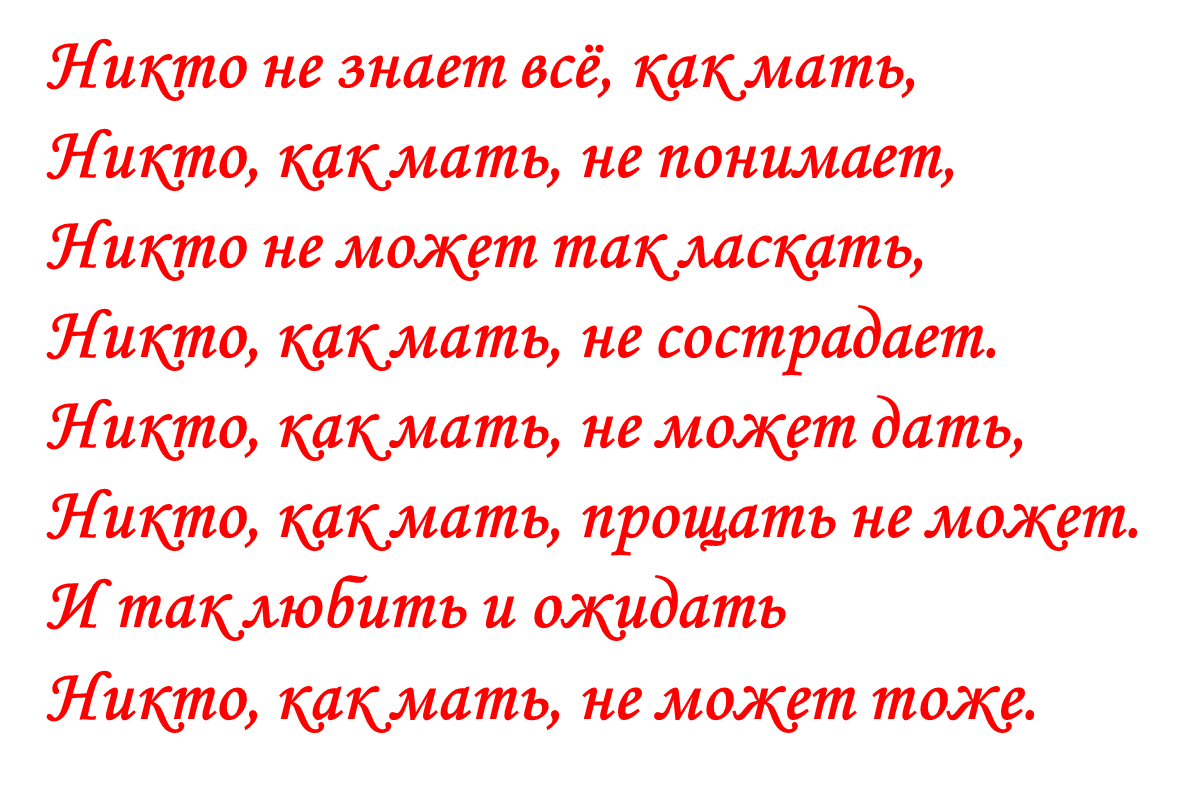 С днём матери!